Presidential Search Update
Faculty Senate
12 May 2022
Julie Manning, Trustee + Presidential Search Advisory Committee Chair
Presidential search
The University seeks a president to advance OSU’s momentum in research, teaching, and public engagement while remaining true to OSU’s commitment to inclusive excellence.
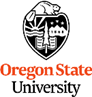 Work plan + timeline
Seek nominations
Actively recruit
Vetting of applications
SAC selects list of candidates for screening interviews
Presidential search advisory committee (SAC) appointed
Executive search firm selected
Listening sessions + online survey
Presidential Profile
Nov. – Jan.
Feb. – Apr.
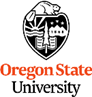 Community engagement
Work plan + timeline
Community engagement
In executive session, Board considers due diligence results to date + determines list of finalists; in public session, Board announces finalists [By May 20]
Finalists visit OSU in Corvallis, including public forums + other meetings; feedback will be collected [Week of May 23]
Board considers feedback
Board convenes special meeting + votes to select a new president
Board hosts public reception to introduce new president
Presidential transition planning continues
SAC conducts screening interviews
SAC recommends slate of semifinalists to Board Chair
In executive session, Board Chair makes his semifinalist recommendations for the Board’s consideration
In executive session, Board interviews selected semifinalists + determines a list of candidates who will move forward
Presidential transition planning commences
May-June
Thank you
Throughout the search, you may submit questions or comments about the search process via the web site. 
https://leadership.oregonstate.edu/presidential-search
Questions?
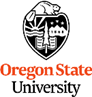 Search Matrix Criteria Key Words
From Oregon State University Presidential Profile 2022
Diplomacy
External community
Leadership
Athletics
Fundraising
Ethics
Terminal degree
Vision
Land Grant Mission
DEI
Academic mission
Student success
Shared governance
Finances (budgeting)
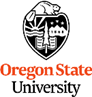 [Speaker Notes: This slide is not meant to be shown unless there is some discussion re the qualities we’ve been seeking in our candidaates.]